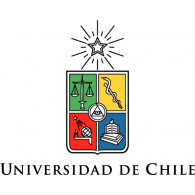 TALLER INTENSIVO
 LA CÉLULA: ESTRUCTURA, FUNCIÓN Y REPRODUCCIÓN
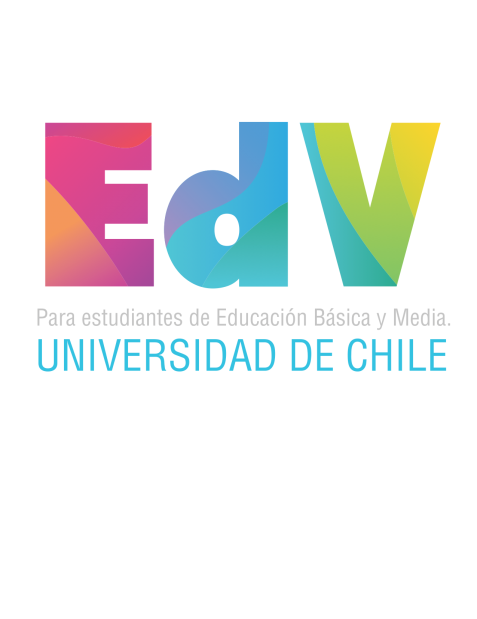 MUERTE CELULAR EN ORGANISMOS 
MULTICELULARES 
NECROSIS
APOPTOSIS 
2020
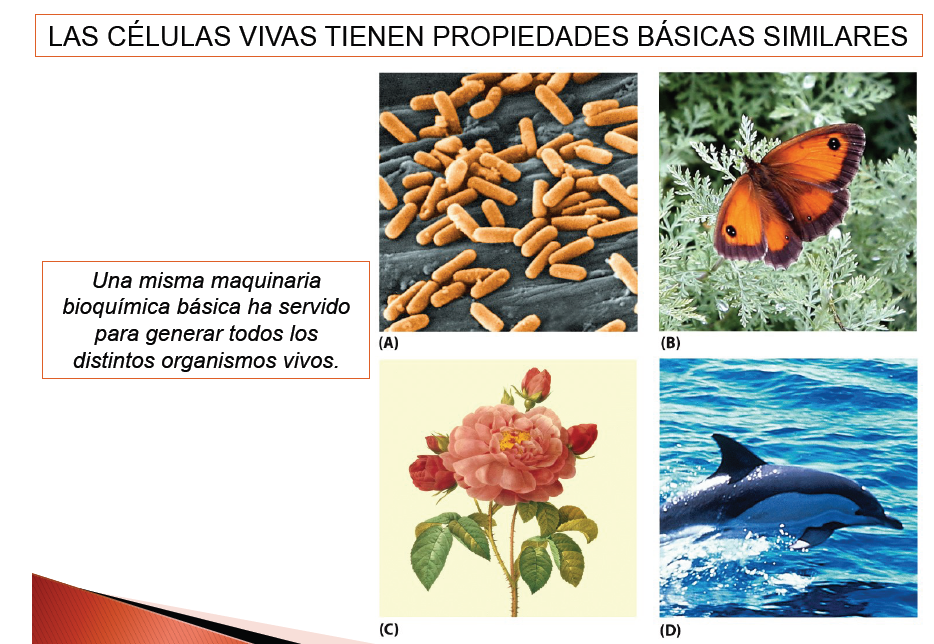 DESARROLLO, CRECIMIENTO Y ENVEJECIMIENTO
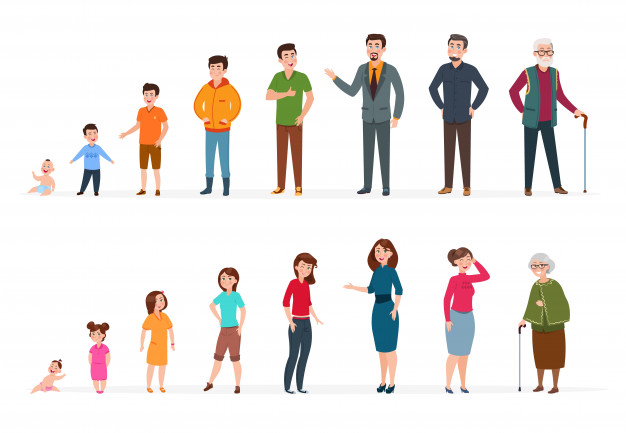 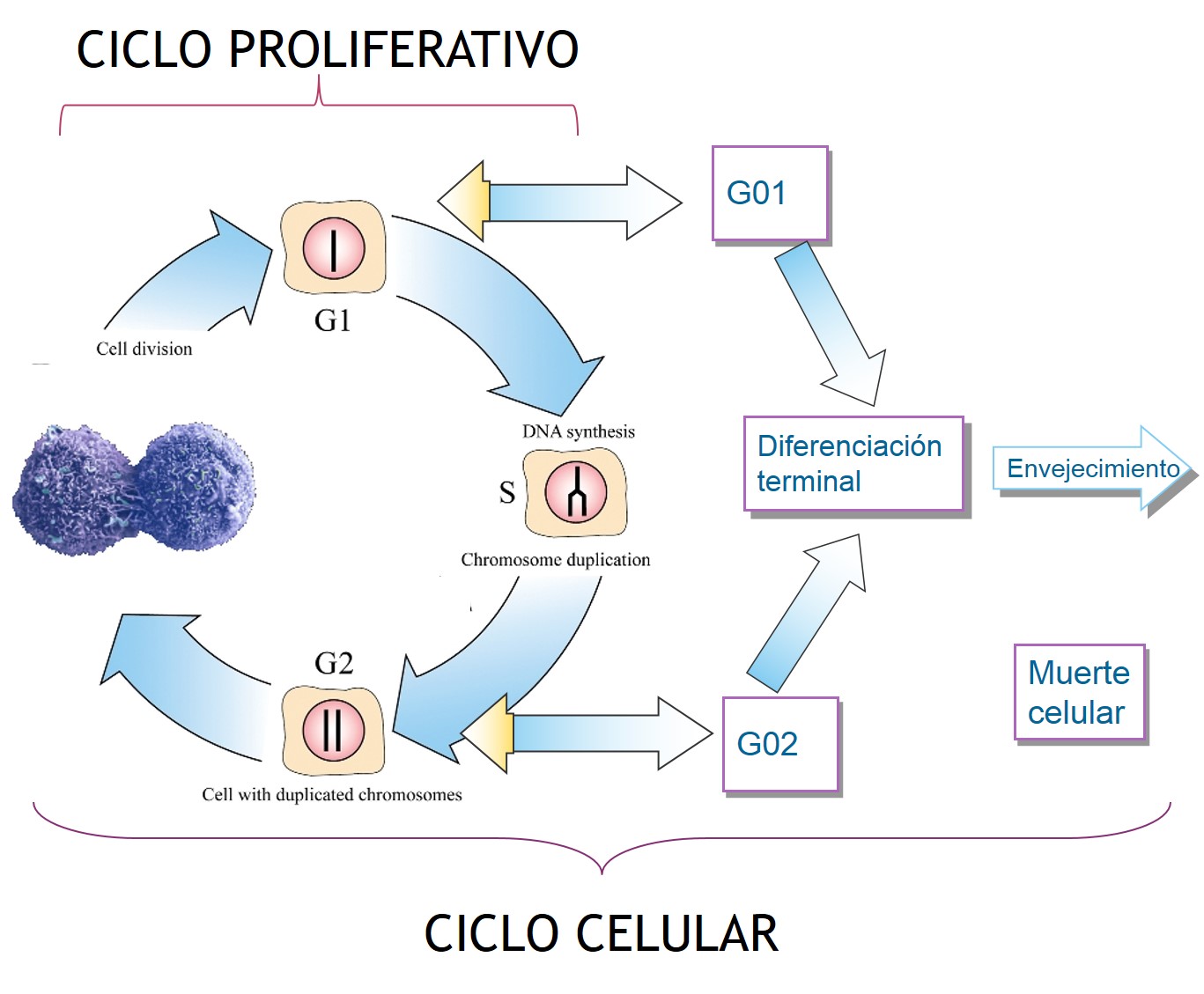 FASE M,
MITOSIS
CITODIERESIS
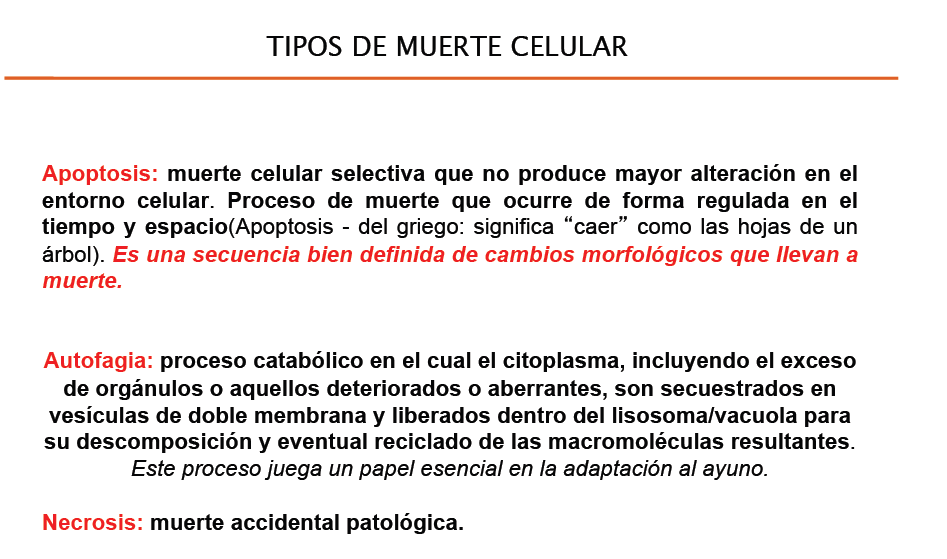 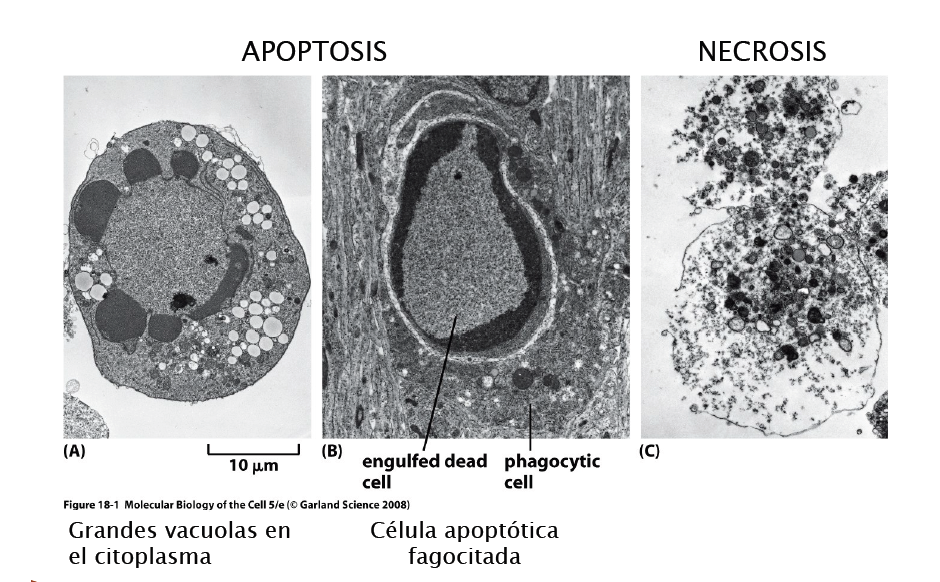 NECROSIS POR PICADURA DE ARAÑA
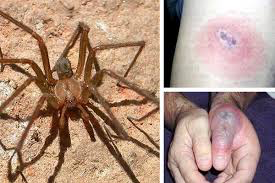 NECROSIS POR DIABETES
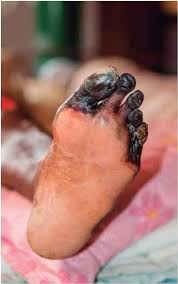 NECROSIS POR FRIO
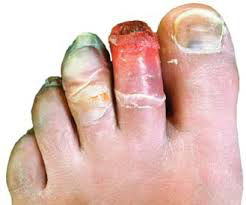 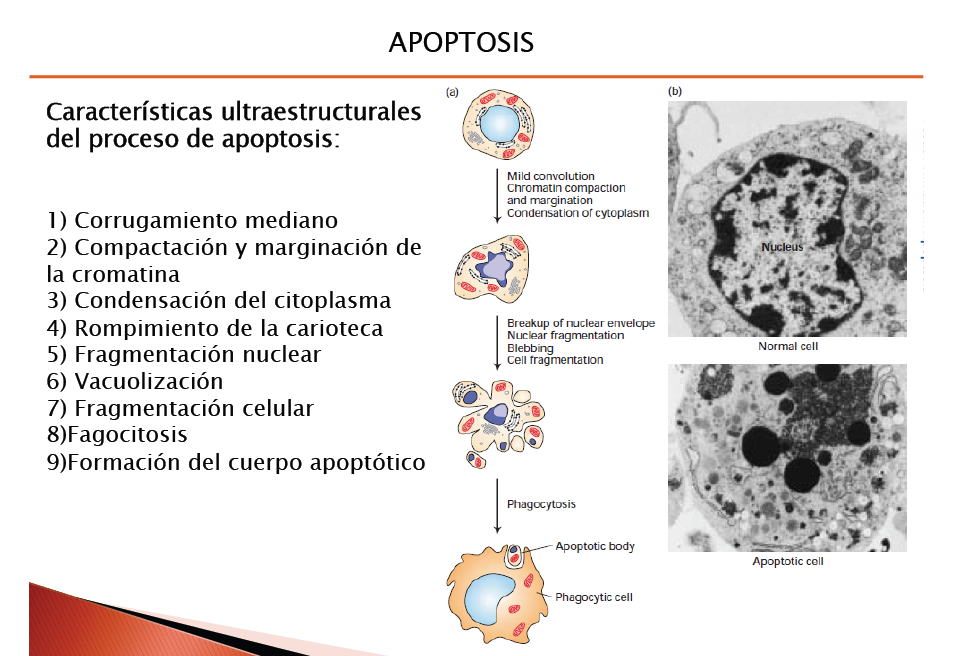 APOPTOSIS DURANTE LA FORMACION DE OVOCITOS EN LA MUJER
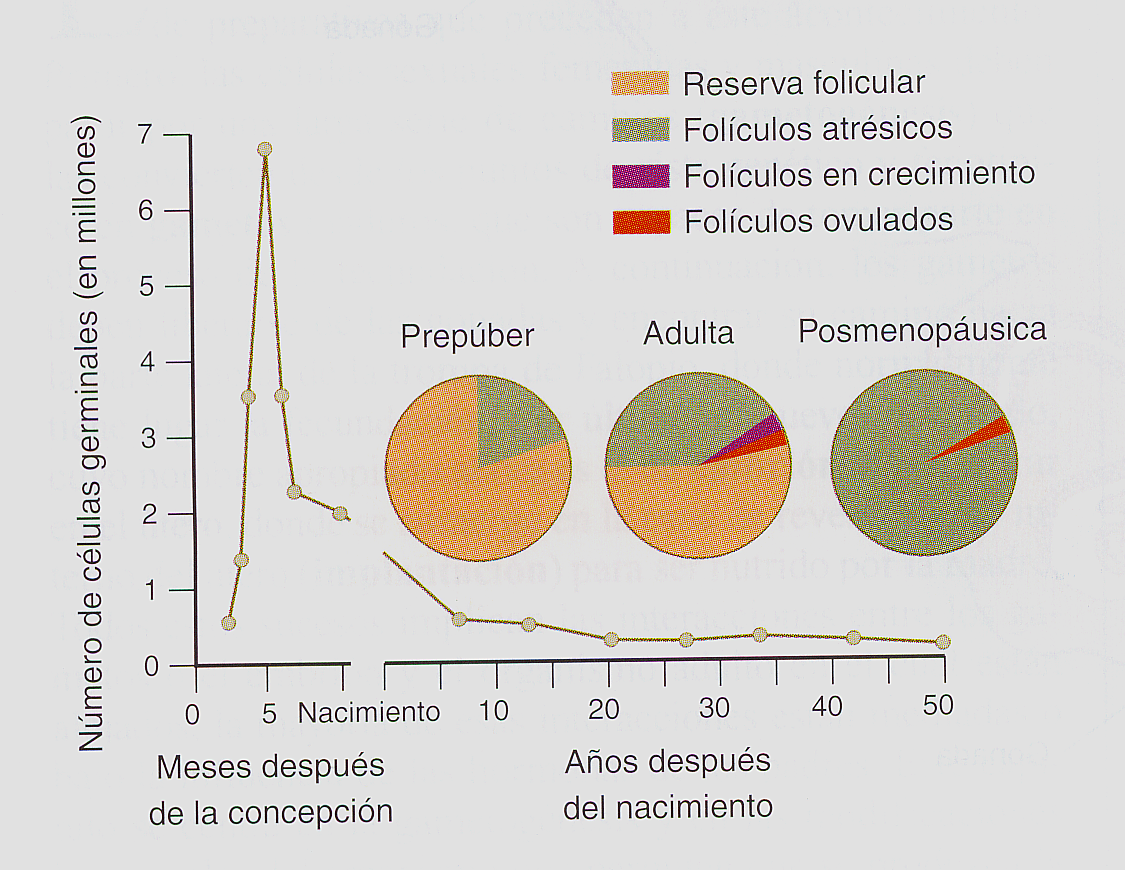 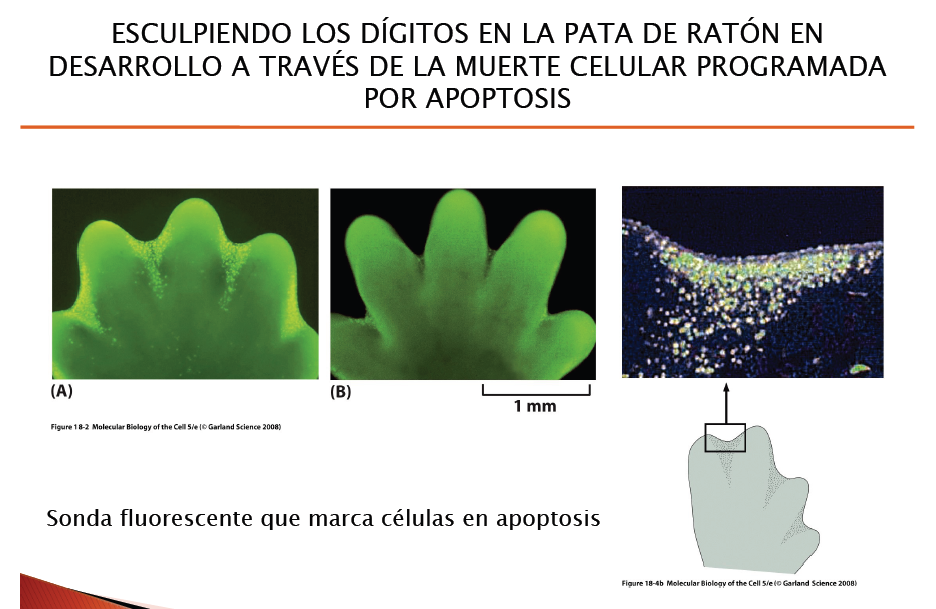 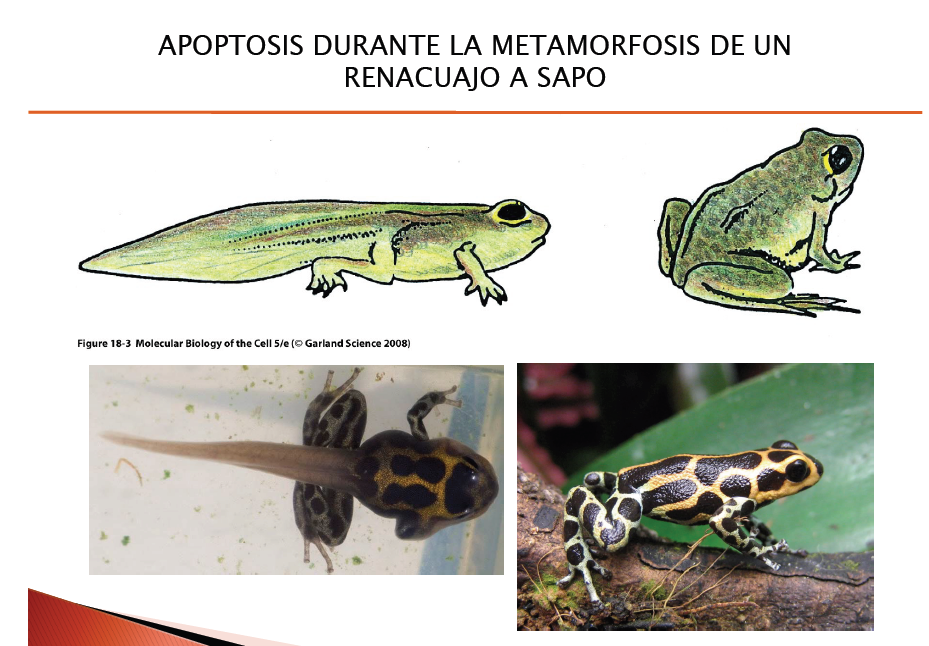